Use of WSR-88D Spectrum Width as a Diagnostic and Prognostic Tool in the Tornado Warning Decision-Making Process
Ray Wolf and Alex Gibbs
NOAA/NWS Davenport, Iowa
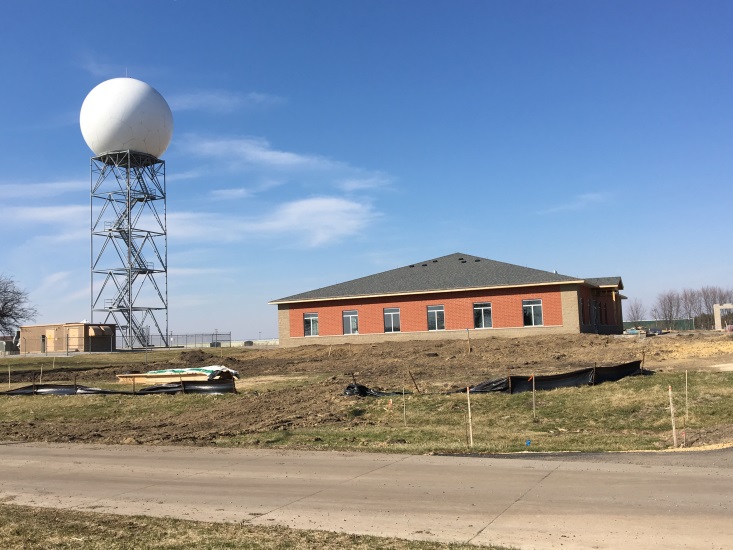 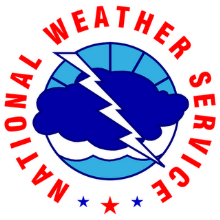 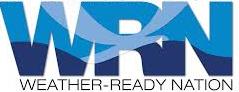 Goal
Explore temporal trends and scalar values of spectrum width maxima in tornado-producing circulations to determine potential use as a diagnostic and warning decision-making tool.
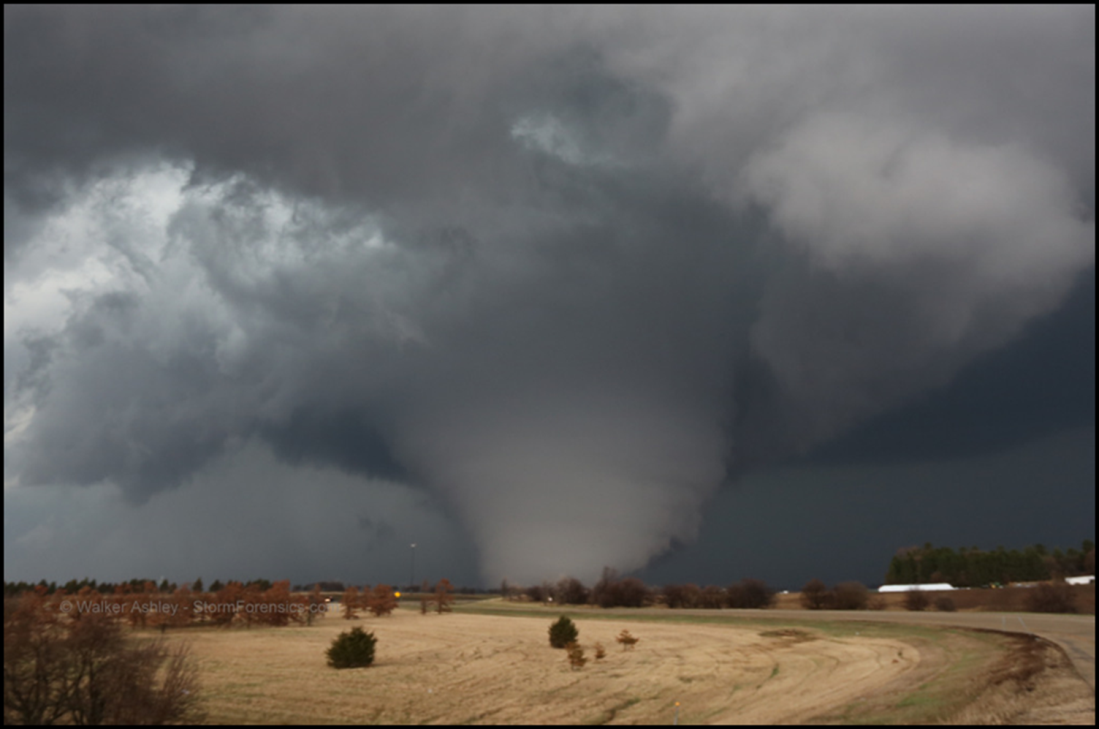 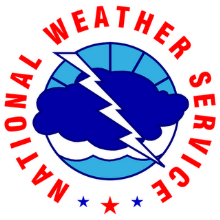 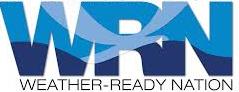 Courtesy of Walker Ashley
Spectrum Width Refresher
One of three original Doppler moments

Measure of velocity dispersion (variance) within pulse volume

Produced primarily by wind shear and turbulence

Standard radar limitations and data quality issues apply

Use in context with Z and V and environmental data
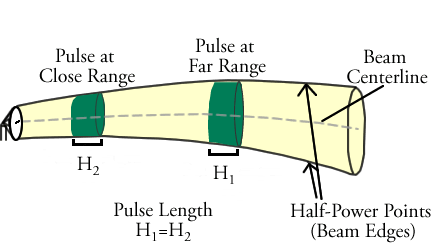 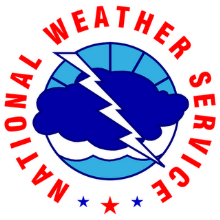 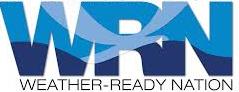 Method
Identified tornado-producing circulations and tornado initiation times
Each new mesocyclone/mesovortex constituted a circulation

0.5° Spectrum Width maxima values (kts) determined for time t = -20 to t = +5 relative to nearest Spectrum Width product time associated with tornado initiation
Values must be associated with a circulation
Maximum bin in the circulation tabulated

Composited data to assess trend and absolute values
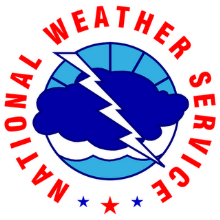 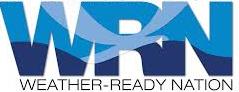 Data
KDVN WSR-88D observed tornadic storms 2008–2016 (130)

MESOSAILs/AVSET and non-MESOSAILs/non-AVSET cases

Few cases (< 1%) had data quality issues (range folding)

Tabulated EF scale, storm mode, and distance from radar

CAVEAT:  standard radar data sampling issues

CAVEAT:  compositing can average out details important to individual cases
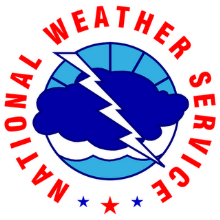 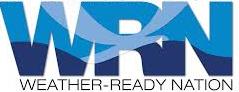 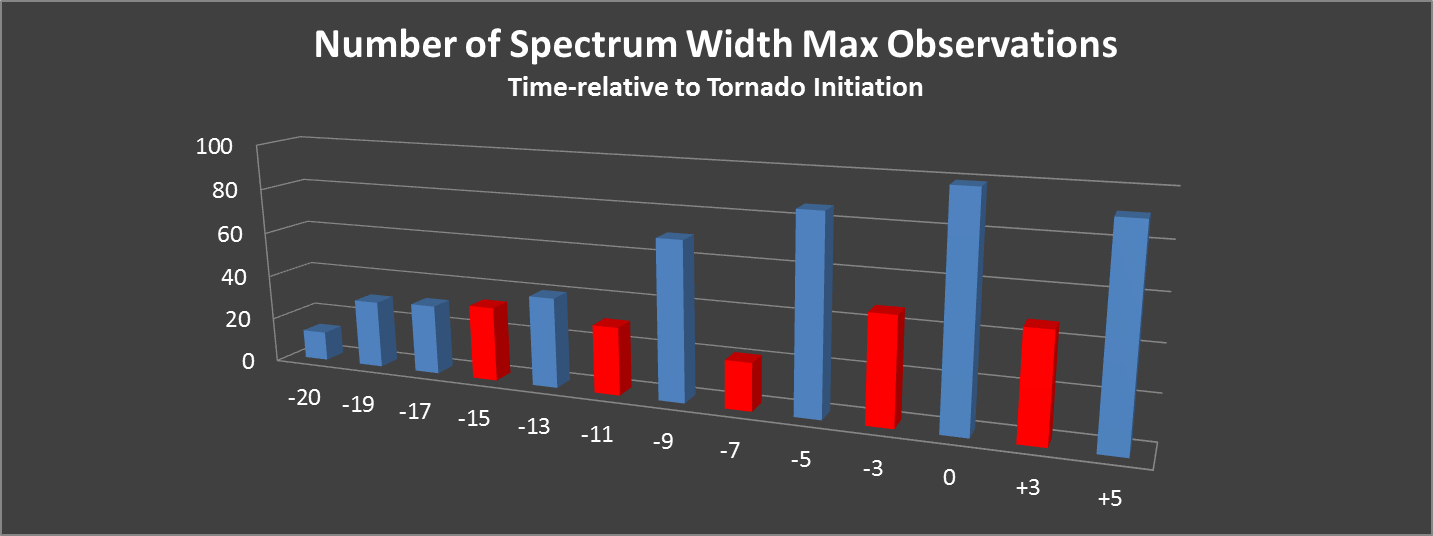 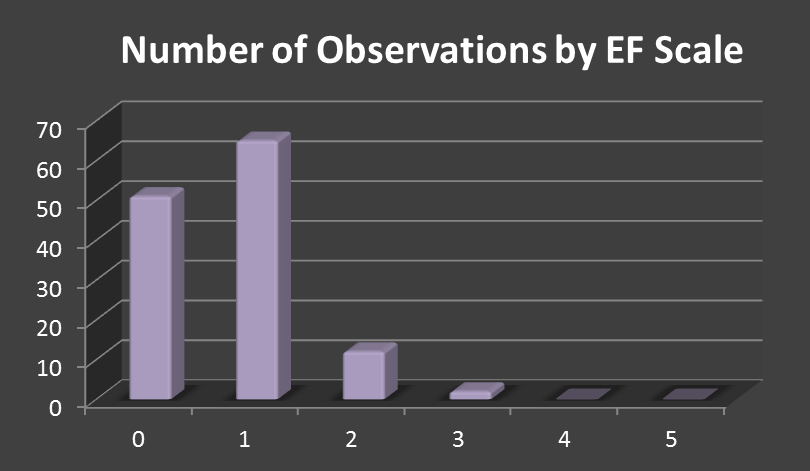 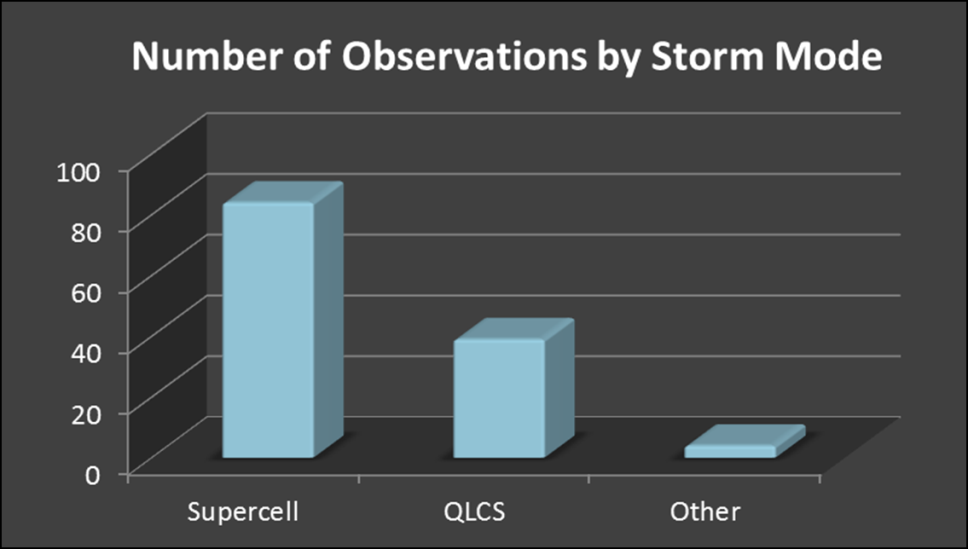 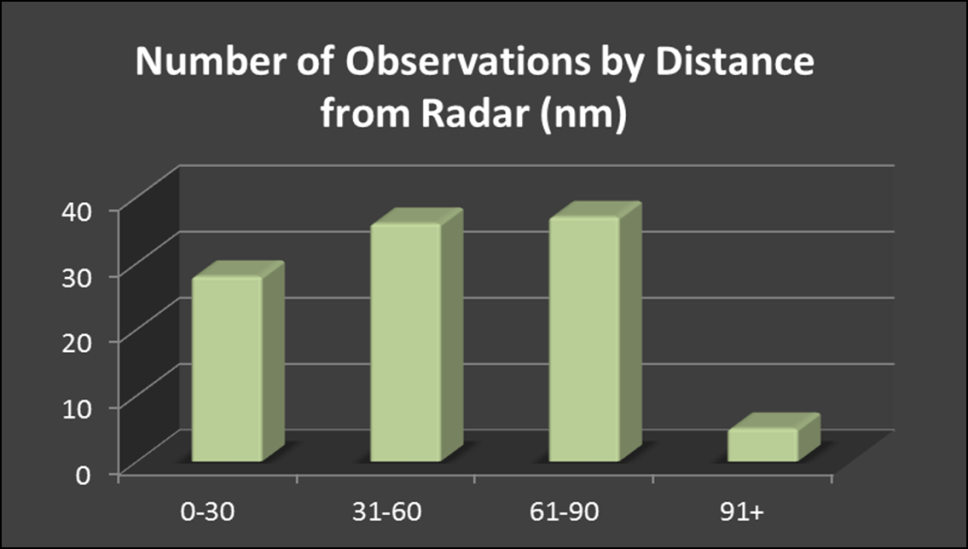 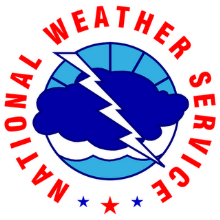 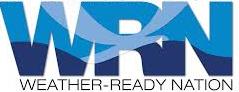 Results
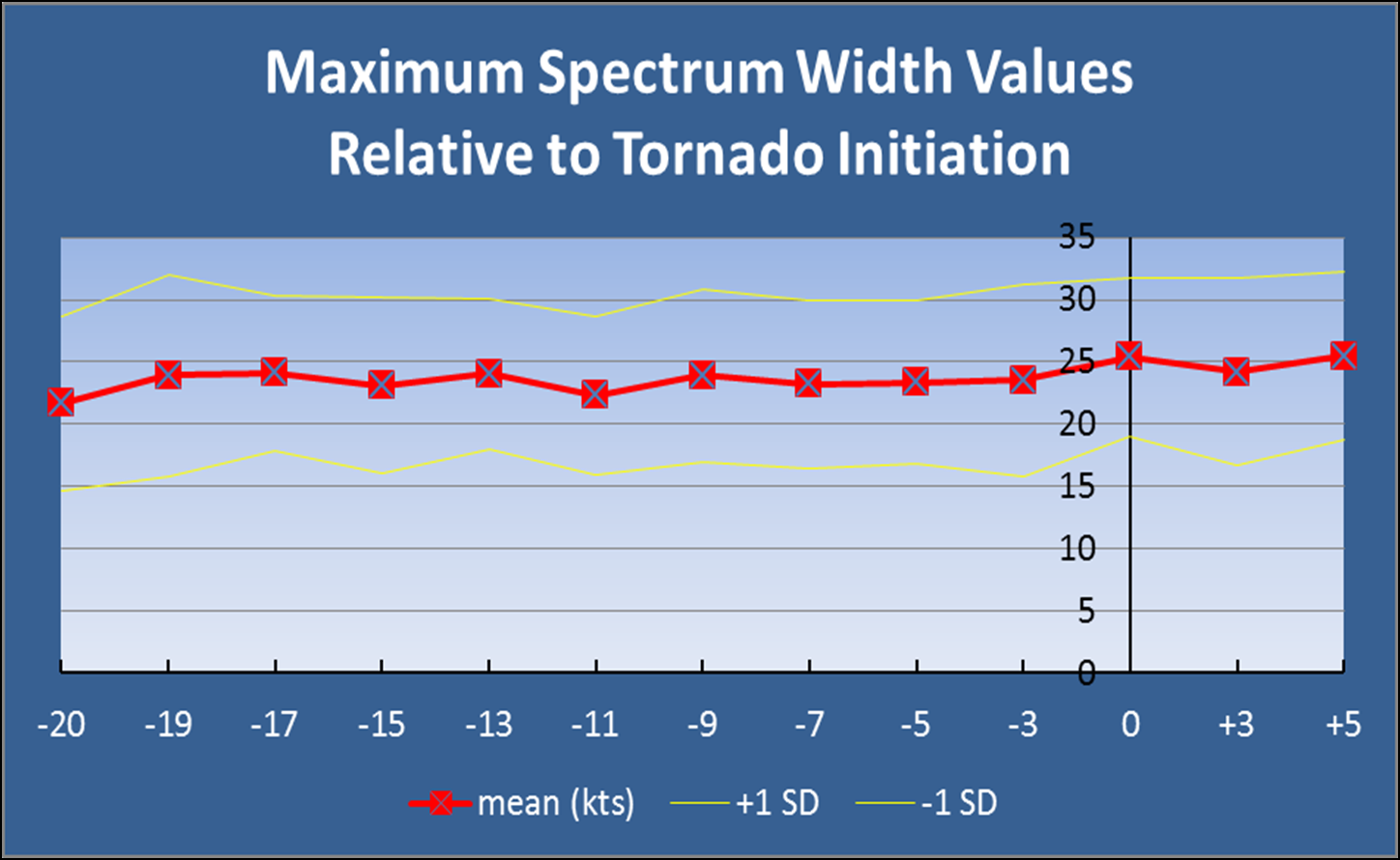 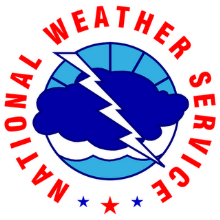 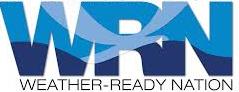 Results
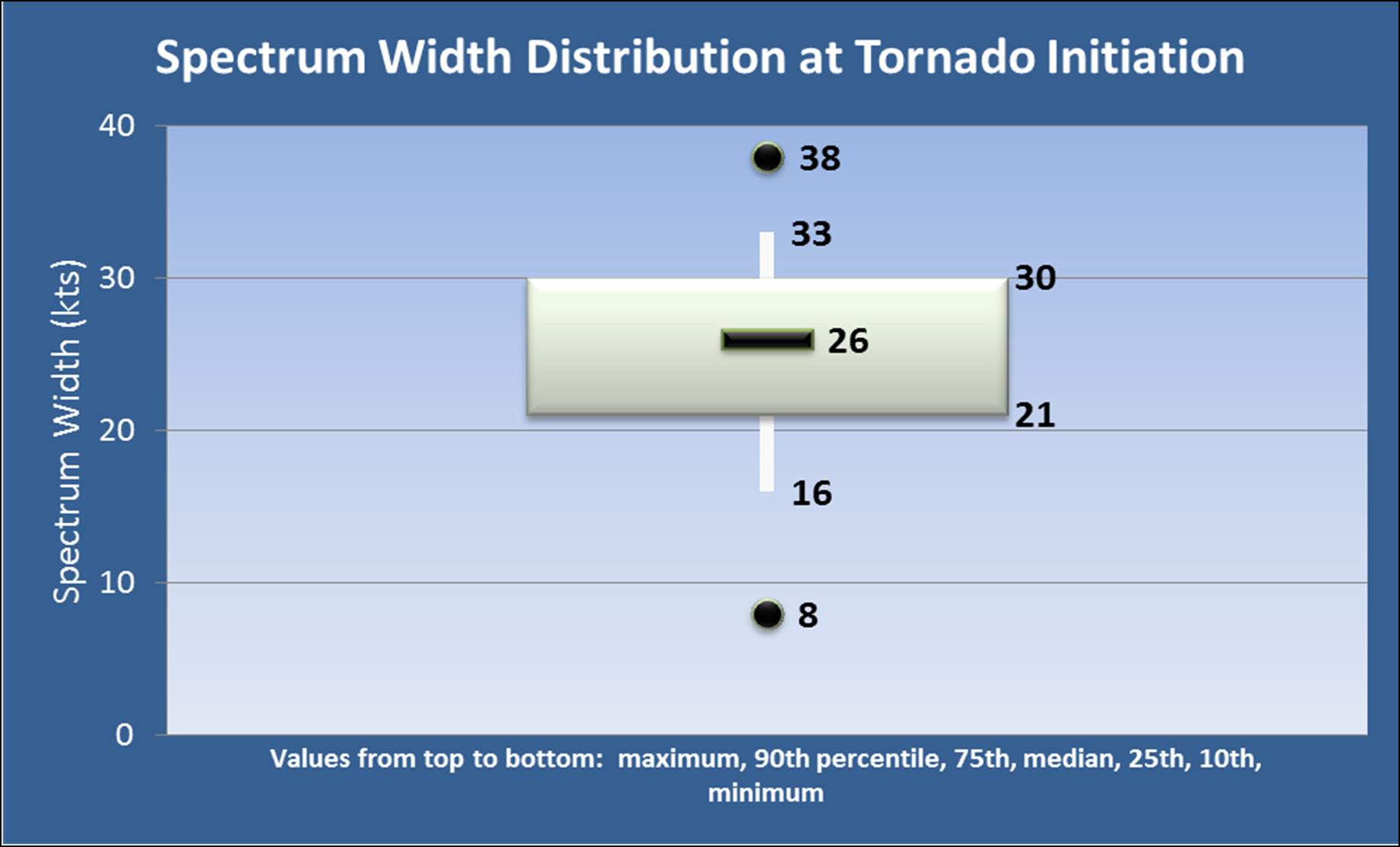 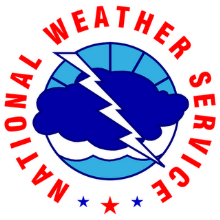 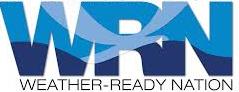 Supercell Example – 9 April 2015
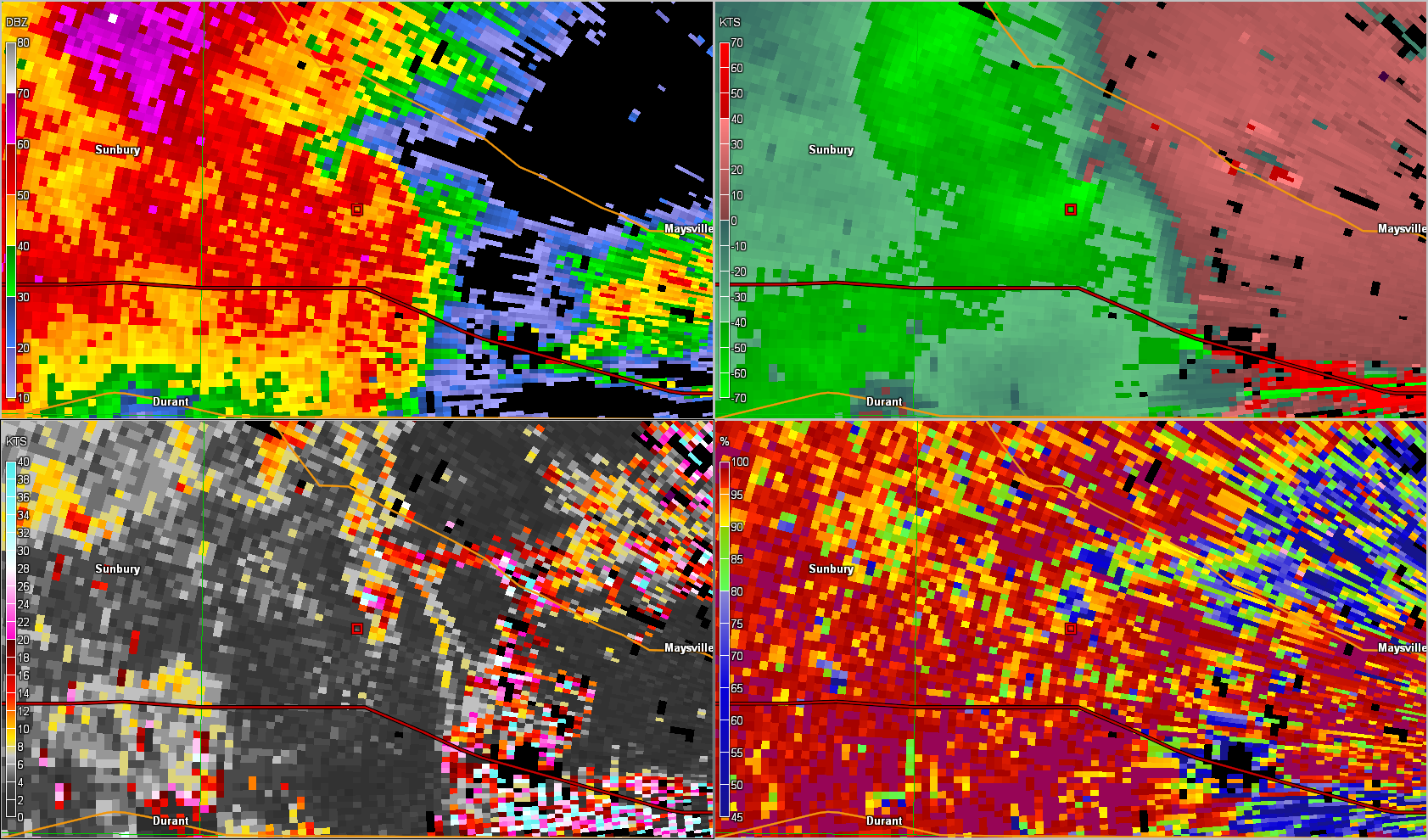 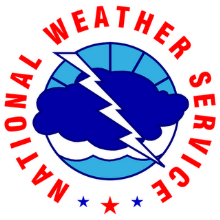 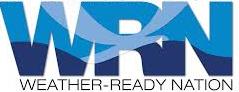 QLCS Example – 26 May 2015
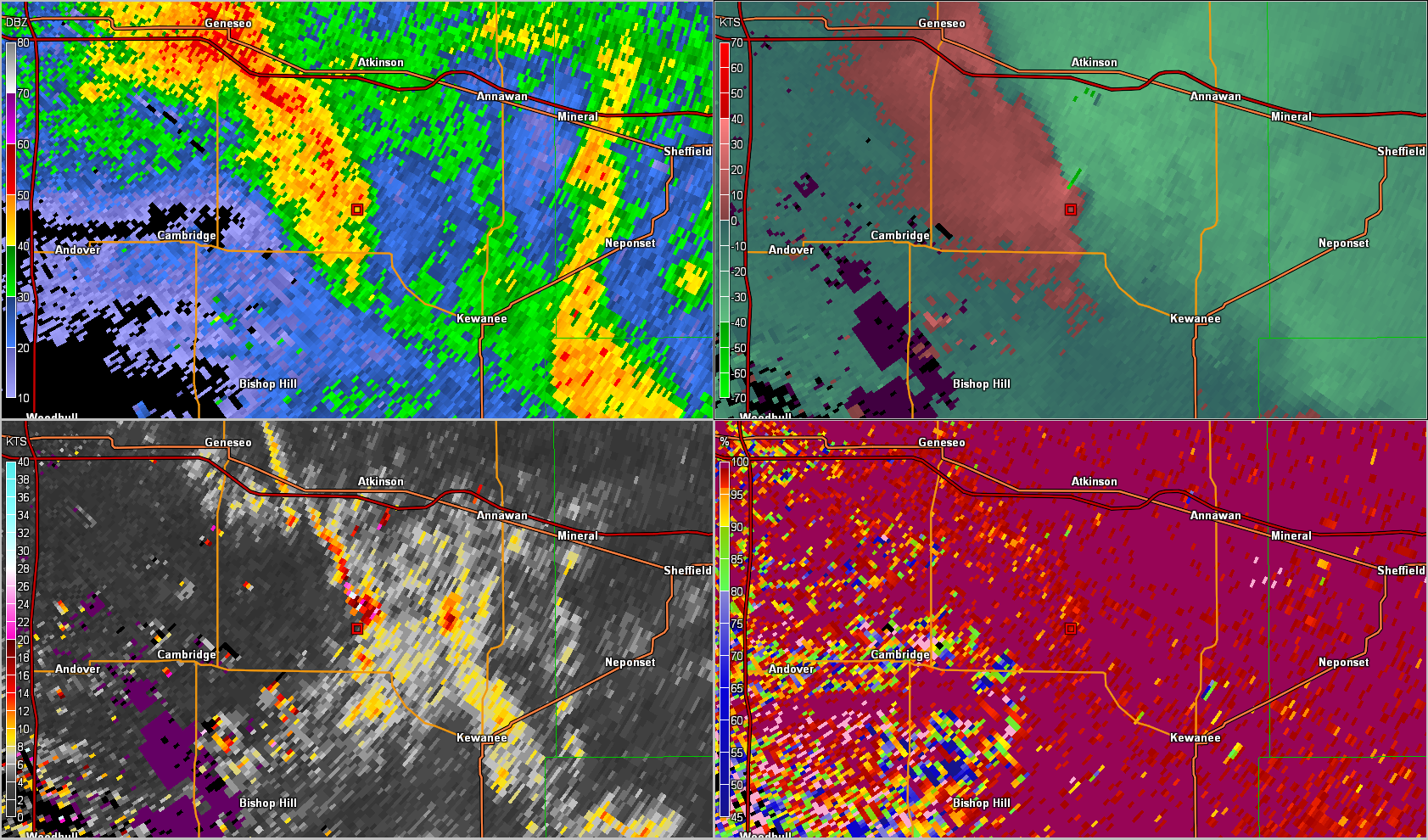 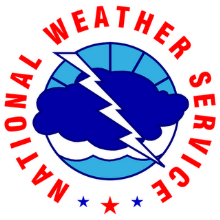 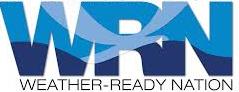 Conclusions
Tornadoes very frequently associated with high SW max (20+ kts)

No clear SW max trend prior to tornado initiation; already at high values

Can help diagnose tornados. May aid with warning decisions 

Well-designed color curve will enhance visibility of key values
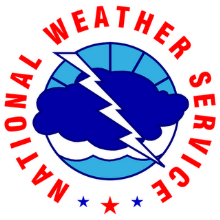 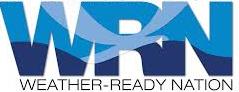 Conclusions
SW max sometimes easier to track than circulation in velocity

SW max typically not observed with landspouts

MESOSAILs/AVSET greatly enhance data for evaluation

No relationship of SW maxima to 
EF scale, 
storm mode, 
distance from radar
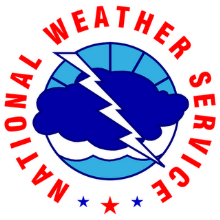 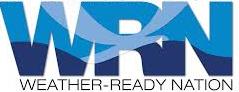 Future Study
Conduct same evaluation for Tornado False Alarm cases

Are data sets significantly different?
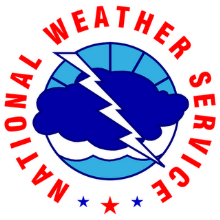 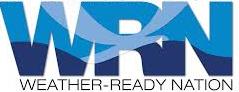